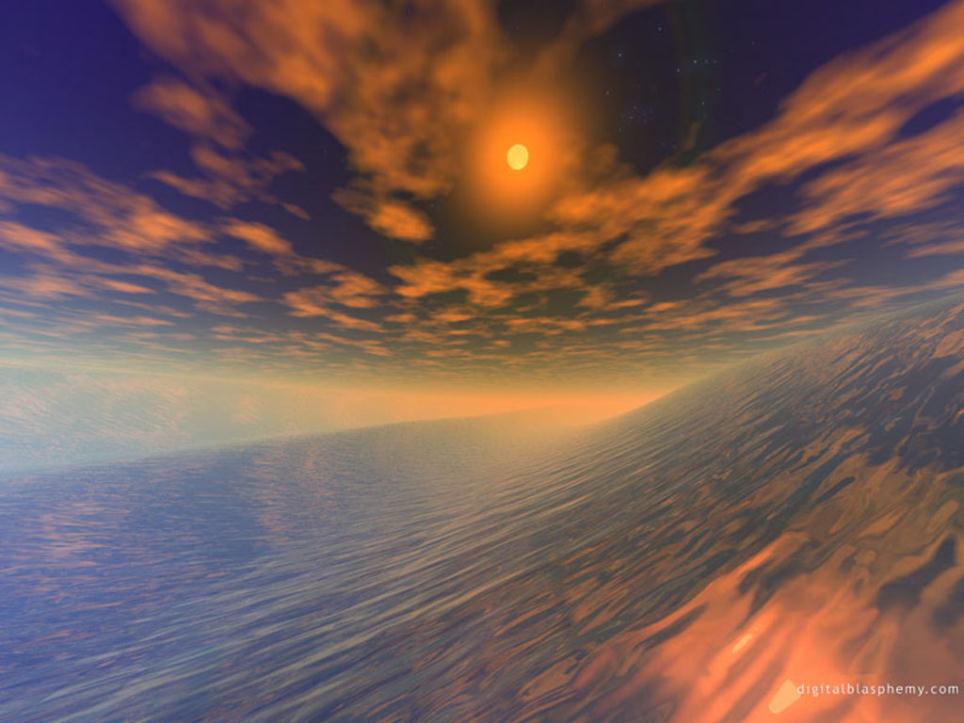 Рельеф дна Мирового океана
Рельеф дна Мирового океана
Тема:
Формы рельефа суши; 


История изучения рельефа дна 
	Мирового океана;

Формы рельефа дна Мирового океана.
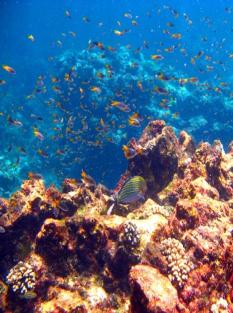 История изучения дна Мирового океана
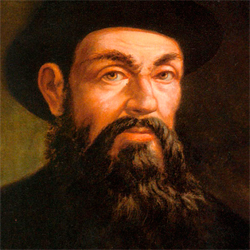 Путешествие Ф. Магеллана  (1519-1521 гг.)
  Английское судно «Челленджер» 1872-1876 гг.
Исследования Жака-Ива Кусто
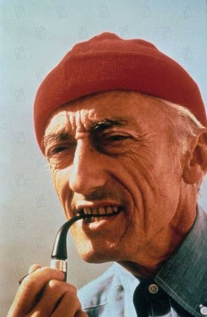 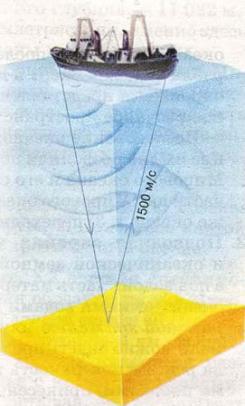 Изучение дна Мирового океана
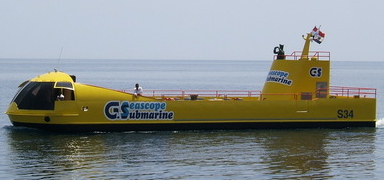 Исследовательское судно - батискаф
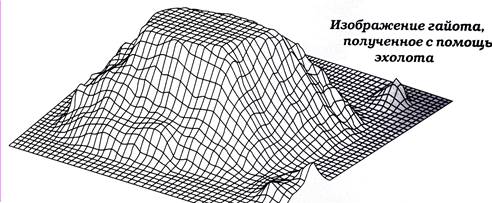 Измерение глубин эхолотом
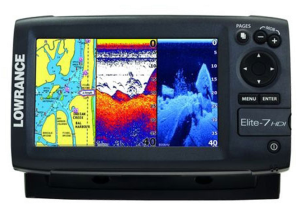 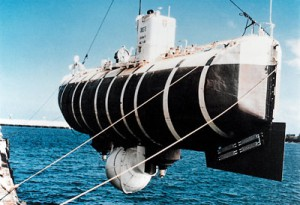 Первый корабль- буровая «Гломар Челенжер»
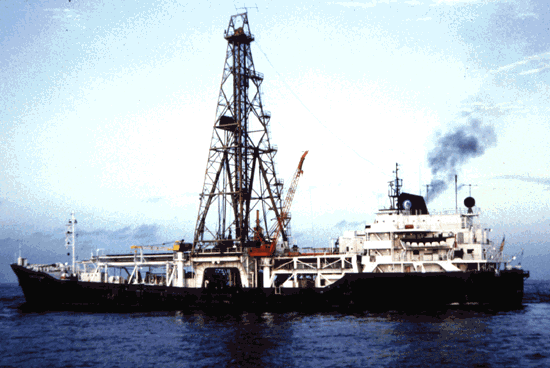 Батискаф «Триест»
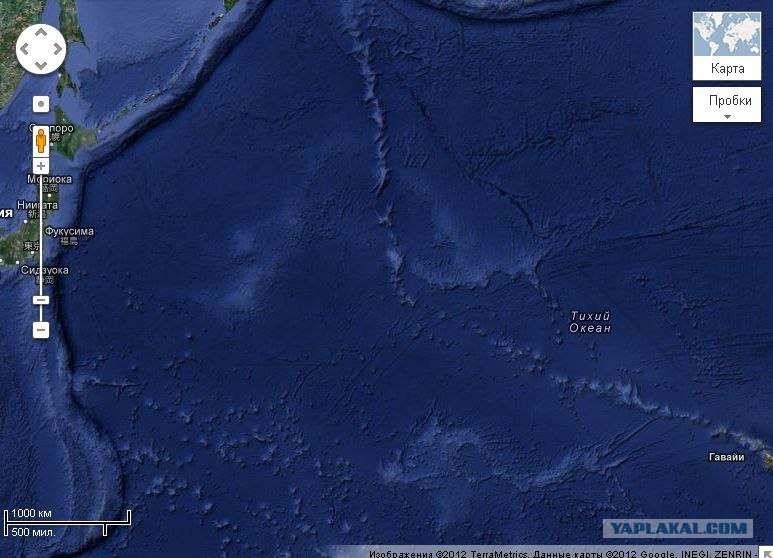 Дно Мирового океана в Google
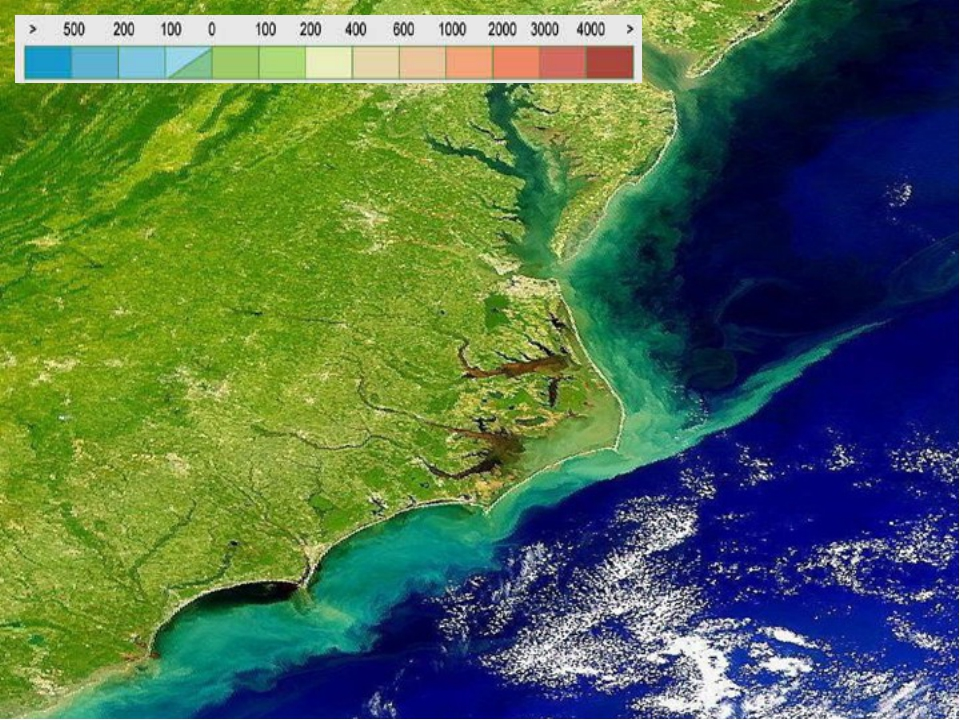 Изучение океана из космоса
Рельеф дна Мирового океана
1. Подводные окраины 
 материков
2. Переходная зона
3. Ложе океана
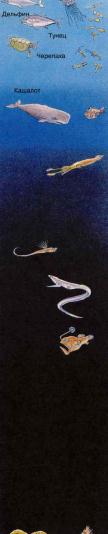 200
Островные дуги
Вулканич. острова
Шельф
СОХ
Склон
3 000
5 000
Котловина
Котловина
Желоб
Глубины, м
11 022
Рельеф дна Мирового океана
Шельф
1. Подводные окраины 
  материков
Материковый склон
Материковый остров
Глубоководные желоба
2. Переходная зона
Островные дуги
Котловины
3. Ложе океана
Срединно- 
океанические хребты
Вулканические острова
Зона 1: Подводная окраина материков
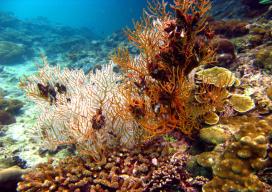 1. Шельф – часть материковой земной 
коры,  продолжающаяся  под океаном. 
Глубина – 100-200 м
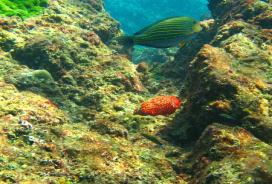 2. Материковый склон – часть дна 
между    шельфом    и    ложем   океана. 
Глубина 200 – 3 000 м
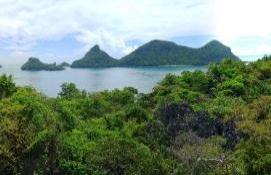 3. Материковые  острова  -  острова,
расположенные   на  подводной  окраине 
материков
Зона 2: Переходная зона
1. Глубоководные желоба  – 
глубокие понижения океанического дна
Глубина – 5 - 11 км
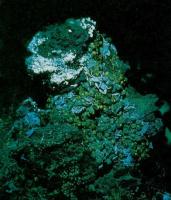 Марианский – 11 022 м (Тихий океан); 

Пуэрто-Рико – 8 742 м (Атлантический океан);

Зондский – 7 729 м (Индийский океан).
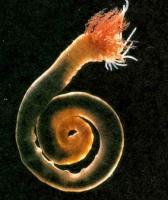 2. Островные дуги  - гористые острова и вулканы
Зона 3: Ложе океана
1. Котловина – равнина ложа океана 
Глубина – 5 000 м
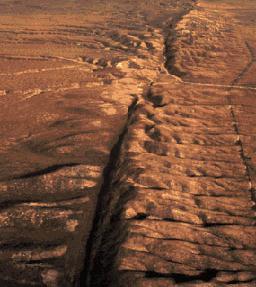 2. Срединные океанические хребты  
горная система 
Высота – 3-4 км; длина – 2 000 км
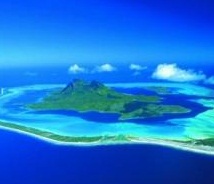 3. Вулканические острова  
вулканы, поднявшиеся над водой
Образование вулканического острова
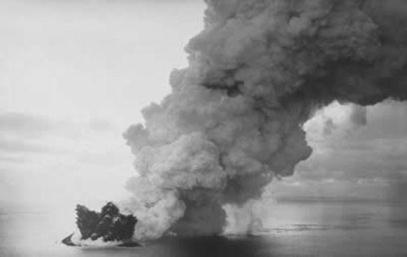 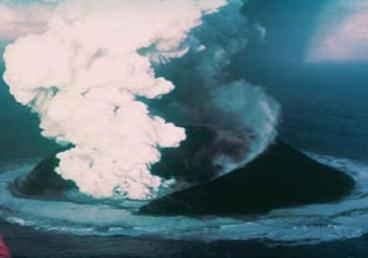 Появление вулкана на поверхности океана
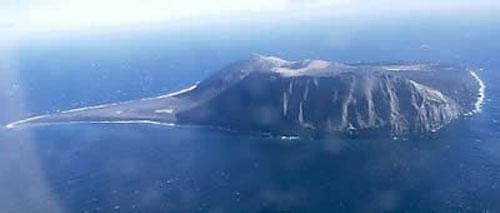 Вулканический остров
Образование коралловых островов - атоллов
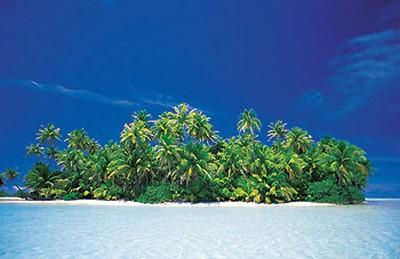 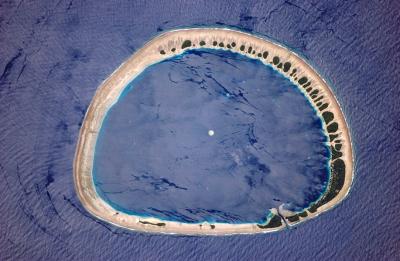 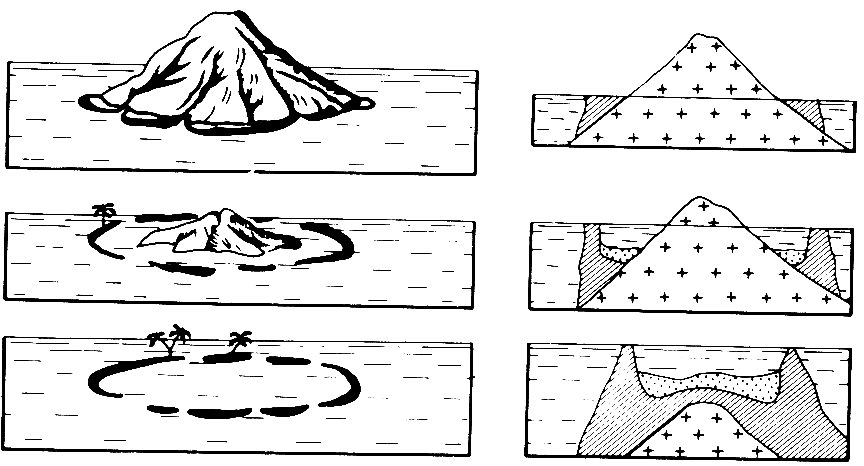 Карта дна Тихого океана
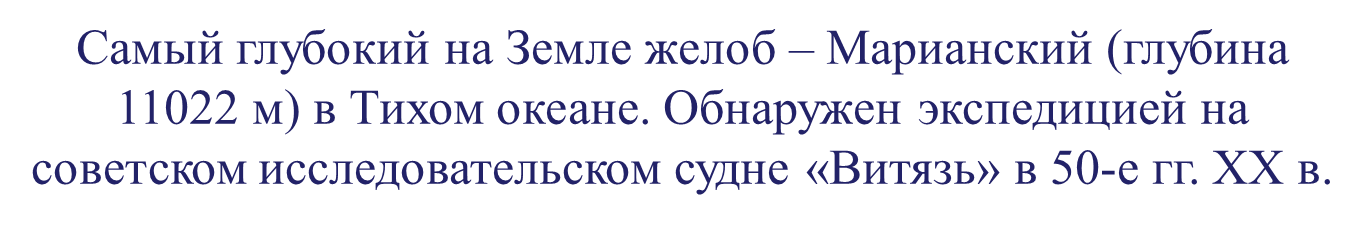 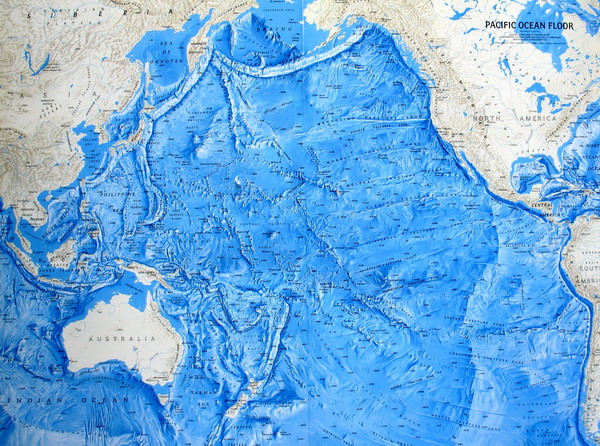 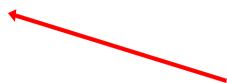 Карта дна Индийского океана
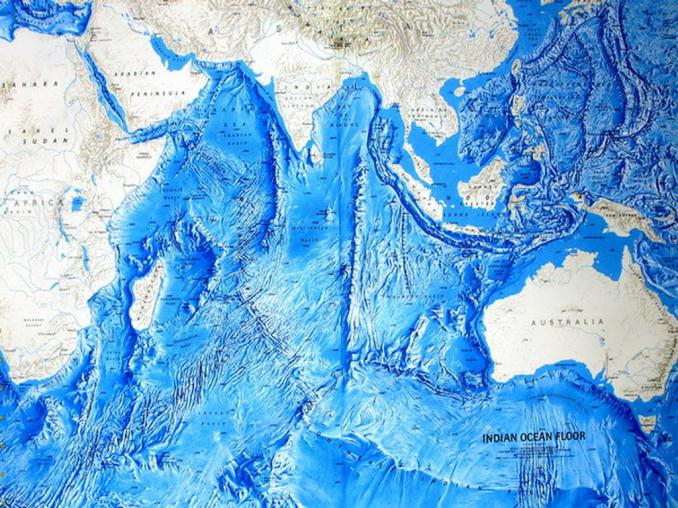 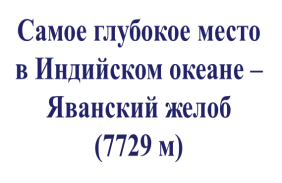 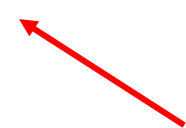 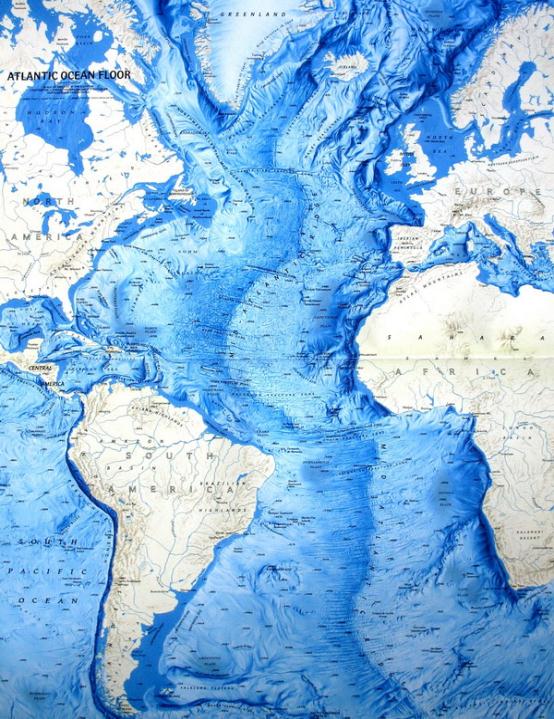 Карта дна
Атлантического 
океана
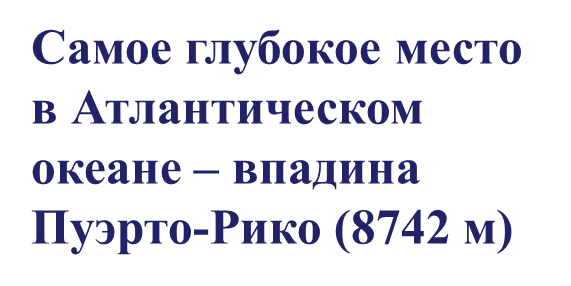 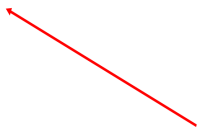 Карта дна Северного Ледовитого океана
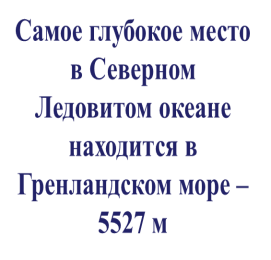 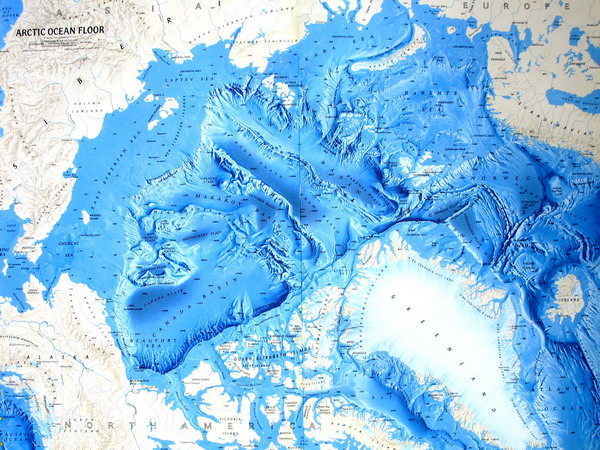 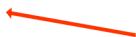